CONVENCION DE LOS DERECHOS DEL NIÑO Y ADOLESCENTES
El derecho a expresarse libremente y al acceso a la información
Artículo 12: Los niños tienen derecho a expresar sus opiniones libremente y a que esa opinión sea debidamente tenida en cuenta en todos los asuntos que le afecten.
 
Artículo 13: Los niños tienen derecho a expresar sus puntos de vista, obtener información y difundir informaciones e ideas de todo tipo. 
 
Artículo 14: El niño tiene derecho a la libertad de pensamiento, de conciencia y de religión, bajo la orientación adecuada de sus padres. 
 
Artículo 15: Los niños tienen derecho a formar asociaciones libremente y a celebrar reuniones con otros.
 
Artículo 16: Los niños tienen derecho a la protección contra injerencias en su vida privada, su familia, su domicilio y su correspondencia.
 
Artículo 17: El niño tendrá acceso a información y material procedentes de diversas fuentes nacionales e internacionales. Esos materiales deberían ser de interés social y cultural para el niño, y se debería desalentar la difusión de materiales perjudiciales para él.
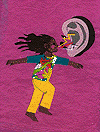 El derecho a la educación
Artículo 28: Los niños tienen derecho a la educación. La enseñanza primaria debería ser gratuita y obligatoria para todos los niños. Todos los niños deberían tener acceso a la enseñanza secundaria.
 
Artículo 29: La educación deberá desarrollar la personalidad, las aptitudes y la capacidad mental y física del niño. El niño debería aprender a respetar su cultura y la de los demás.
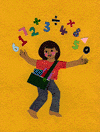 El derecho a la familia
Artículo 5: El gobierno debe respetar los derechos y las responsabilidades de los padres de brindar orientación a sus hijos de acuerdo con sus edades.
 
Artículo 9: El niño tiene derecho a vivir con uno o ambos padres excepto cuando se considere que ello es incompatible con el interés superior del niño. El niño que esté separado de uno o de ambos padres tiene derecho a mantener relaciones personales y contacto directo con ambos padres. 
 
Artículo 10: Los niños y sus padres tienen derecho a salir de cualquier país y de entrar al suyo a los efectos de la reunión de la familia.
 
Artículo 18: Los padres tienen obligaciones comunes en lo que respecta a la crianza del niño, y el gobierno les prestará la asistencia apropiada.
 
Artículo 20: Los niños privados de su medio familiar deberán recibir protección especial.
 
Artículo 21: En los países en que se reconozcan las adopciones, las mismas se realizarán teniendo como consideración primordial el interés superior del niño.
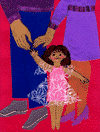 El derecho a la identidad
Artículo 7: Todo niño tiene derecho a un nombre y a adquirir una nacionalidad, a conocer a sus padres y a ser cuidado por ellos.

Artículo 8: El gobierno tiene obligación de proteger la identidad, el nombre, la nacionalidad y las relaciones familiares del niño.
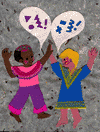 El derecho a la protección contra los abusos
Artículo 11: El gobierno tiene obligación de hacer todo lo posible para prevenir los secuestros y la retención ilícita de niños en el extranjero por parte de sus padres o terceros.
 
Artículo 19: Los niños serán protegidos contra los abusos y el abandono. Los gobiernos establecerán programas orientados a prevenir los abusos y brindar tratamiento a quienes hayan sido víctimas de malos tratos. 
 
Artículo 34: Los niños estarán protegidos contra los abusos sexuales, incluida la prostitución y la explotación en actividades pornográficas. 
 
Artículo 35: El gobierno tomará las medidas adecuadas para impedir la venta, la trata y el secuestro de los niños.
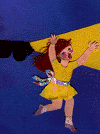 El derecho a una vida segura y sana
Artículo 6: Todos los niños disfrutan del derecho a la vida, y el gobierno debe hacer todo lo posible por garantizar la supervivencia y el desarrollo de los niños.
 
Artículo 24: Los niños contarán con el derecho al disfrute del más alto nivel posible de salud y al acceso a los servicios sanitarios y médicos.
 
Artículo 27: Los niños tienen derecho a un nivel de vida decente. 
 
Artículo 33: Los niños tienen derecho a la protección contra el uso ilícito de los estupefacientes y sustancias sicotrópicas y contra su participación en la producción y el tráfico de esas sustancias.
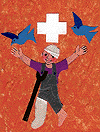 El derecho a la protección contra la discriminación
Artículo 2: Todos los derechos se aplican a todos los niños, y los niños deben ser protegidos contra toda forma de discriminación. 
 
Artículo 30: Los niños de las comunidades minoritarias disfrutan del derecho a tener su propia vida cultural, a practicar su propia religión y a emplear su propio idioma. 
 
Artículo 39: Los niños que hayan sido víctimas de los conflictos armados, la tortura, el aba
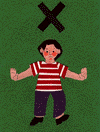 El derecho a la protección especial en tiempos de guerra
Artículo 22: Los niños refugiados o que traten de obtener el estatuto de refugiado serán objeto de protección especial.
 
Artículo 38: Los niños menores de 15 años de edad no participarán en los conflictos armados. Los niños afectados por los conflictos armados tienen derecho a cuidado y atención especiales. Abandono, el maltrato o la explotación recibirán tratamiento especial orientado a lograr su recuperación.
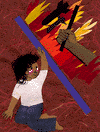 El derecho de los niños impedidos a la atención especial
Artículo 23: Los niños impedidos tienen derecho a los servicios de rehabilitación, y a la educación y capacitación que los ayuden a disfrutar de una vida plena y decorosa.
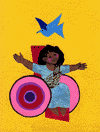 El derecho a un trato especial en caso de privación de la libertad
Artículo 37: Ningún niño será sometido a torturas ni a otros tratos o penas crueles, ni será detenido o privado de su libertad ilícitamente. Todo niño privado de su libertad tendrá acceso a la asistencia jurídica, así como a mantener contacto con su familia. 
 
Artículo 40: Los niños que hayan transgredido las leyes, sean acusados o declarados culpables, cuentan con el derecho a recibir asistencia jurídica y un trato respetuoso.
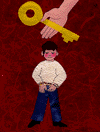 El derecho a la protección contra el trabajo perjudicial
Artículo 31: Los niños tienen derecho al descanso, al esparcimiento, al juego y a participar en actividades artísticas y culturales.
 
Artículo 32: Los niños tienen derecho a estar protegidos contra el desempeño de cualquier trabajo que ponga en peligro su salud, educación o desarrollo.
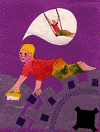 BIBLIOGRAFÍA:
http://www.orientacionandujar.es/2010/11/16/materiales-para-el-dia-de-los-derechos-del-nino/